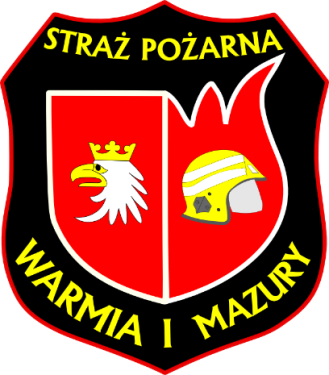 SZKOLENIE  PODSTAWOWE STRAŻAKÓW RATOWNIKÓW OSP
TEMAT 19: Formy działań gaśniczych
autor:  Łukasz Grzymkowski
str. 2
MATERIAŁ NAUCZANIA
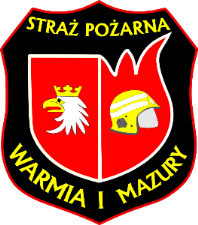 Natarcie, obrona, działania połączone;
Lokalizacja i likwidacja pożaru;
Szyki stanowisk bojowych: frontalne, jednostronnie i dwustronnie oskrzydlające, okrążające.

Czas: 1T
str. 3
Zakres prezentacji
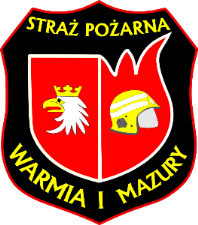 Prezentacja obejmuje wyjaśnienie podstawowych pojęć takich jak:
natarcie, 
obrona 
działania połączone,
lokalizacja i likwidacja pożaru, 
szyki stanowisk bojowych
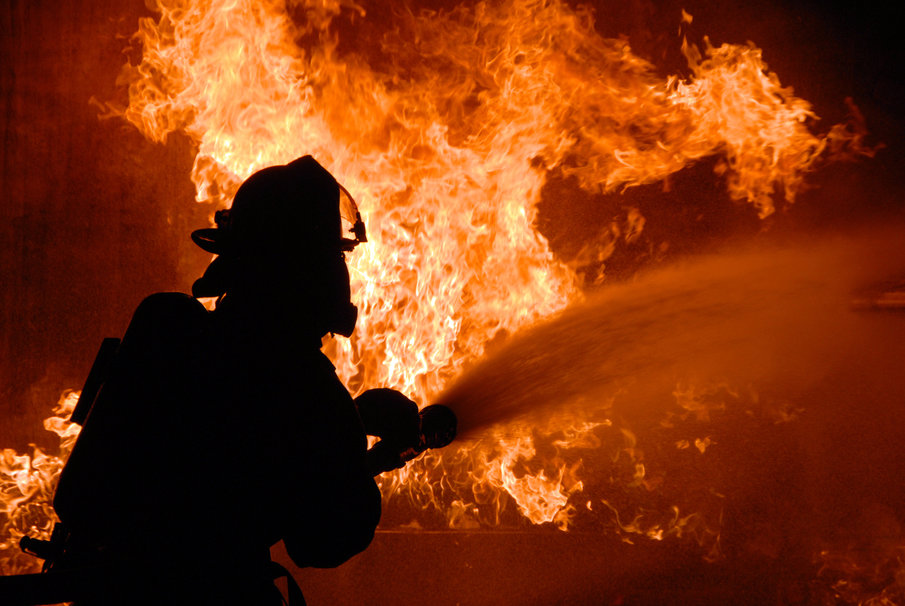 Zdjęcie 1
str. 4
Formy gaszenia pożaru
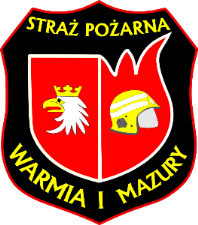 Do podstawowych działań gaśniczych zaliczamy:
Natarcie,
Obrona,
Działania połączone
Zdjęcie 2
str. 5
Formy gaszenia pożaru - natarcie
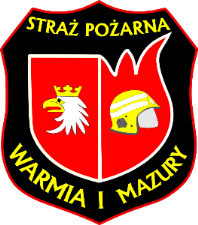 Natarcie jest główną formą działań gaśniczych, która polega na podaniu środka gaśniczego do ogniska pożaru w celu przerwania procesu spalania.
Skuteczność tej metody zależy od:
rodzaju stosowanych środków gaśniczych,
zapewnienia ciągłości podawania środków gaśniczych,
doboru odpowiedniego sprzętu gaśniczego,
umiejętności prądowników w posługiwaniu się sprzętem gaśniczym.
str. 6
Formy gaszenia pożaru - natarcie
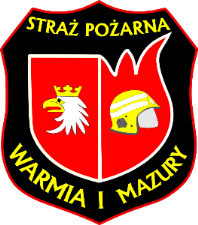 Natarcie dzielimy na:
natarcie zewnętrzne – prowadzone przy pożarach silnie rozwiniętych, a działanie wewnątrz obiektu jest niemożliwe (np. pożary stodół, budynków inwentarskich)
natarcie wewnętrzne – prowadzone wewnątrz obiektu najczęściej murowanego (np. pożary w pomieszczeniach budynków mieszkalnych, piwnicach itp.), co wymaga odpowiedniego zabezpieczenia ratowników.
str. 7
Formy gaszenia pożaru - natarcie
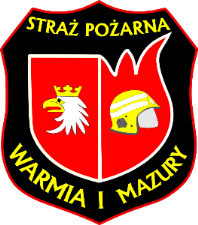 Przykład natarcia zewnętrznego
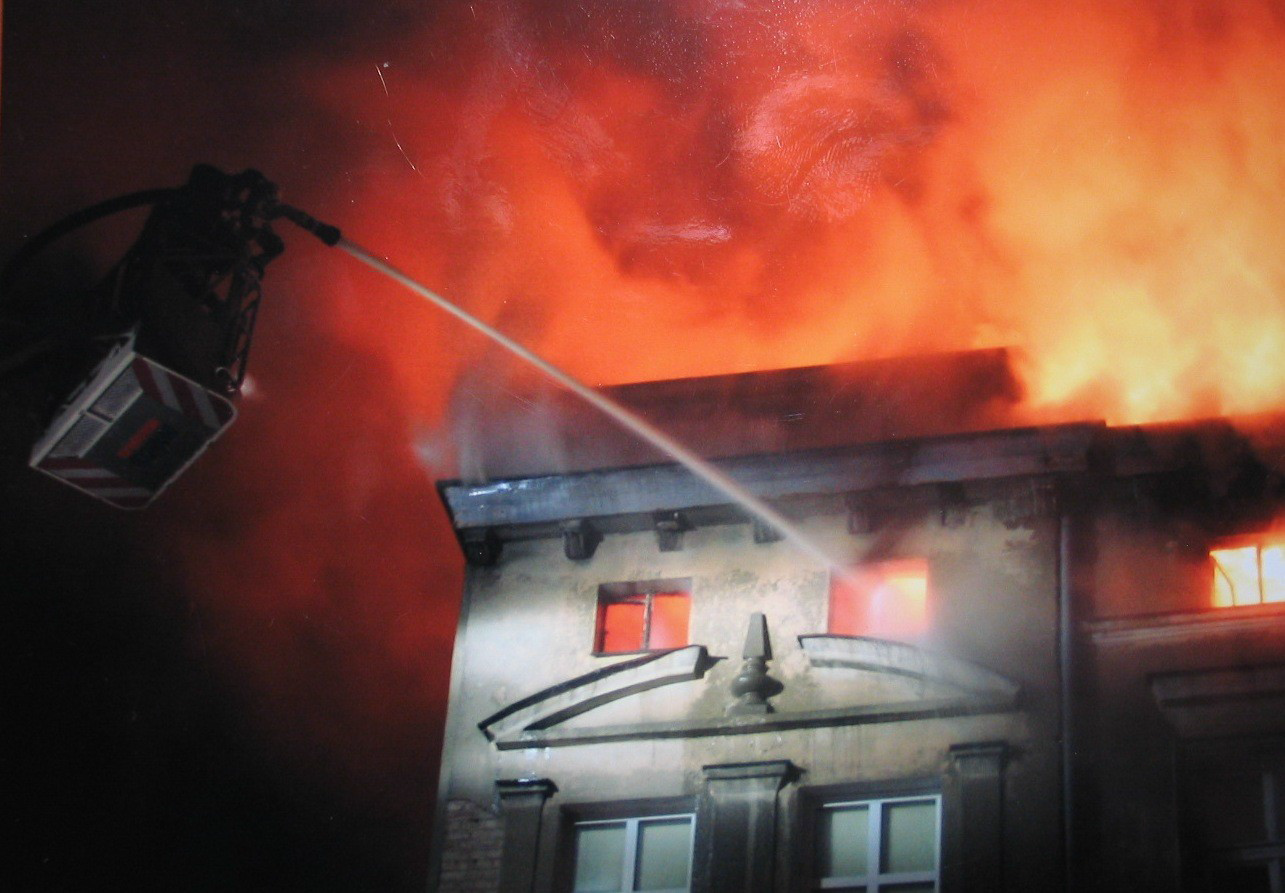 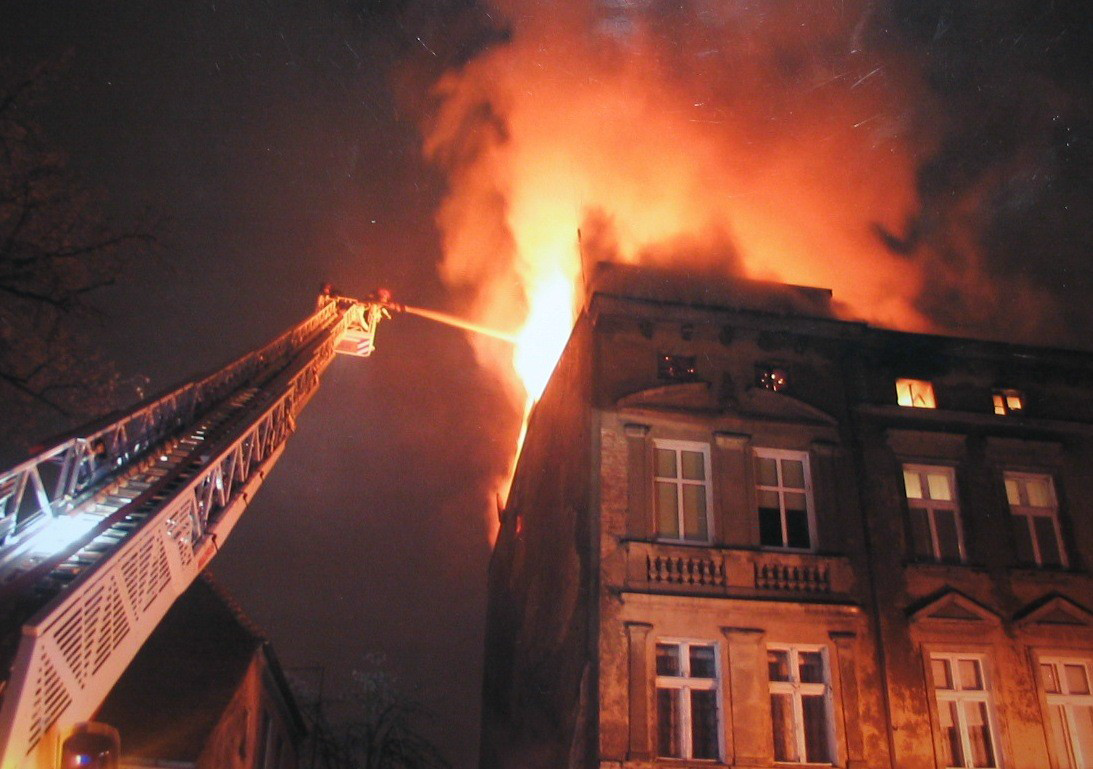 Zdjęcie 4
Zdjęcie 3
str. 8
Formy gaszenia pożaru - natarcie
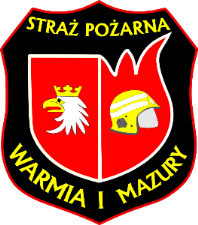 Przykład natarcia wewnętrznego
Zdjęcie 5
str. 9
Formy gaszenia pożaru - natarcie
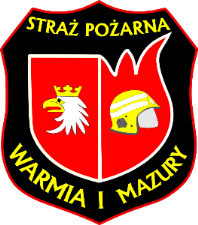 Ze względu na rozmieszczenie stanowisk gaśniczych natarcie dzielimy na:
frontalne,
oskrzydlające,
okrążające.
str. 10
Formy gaszenia pożaru - natarcie
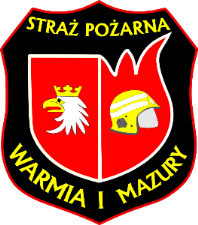 Natarcie frontalne jest to forma działań gaśniczych polegająca na skierowaniu prądów gaśniczych na front pożaru (czoło pożaru).
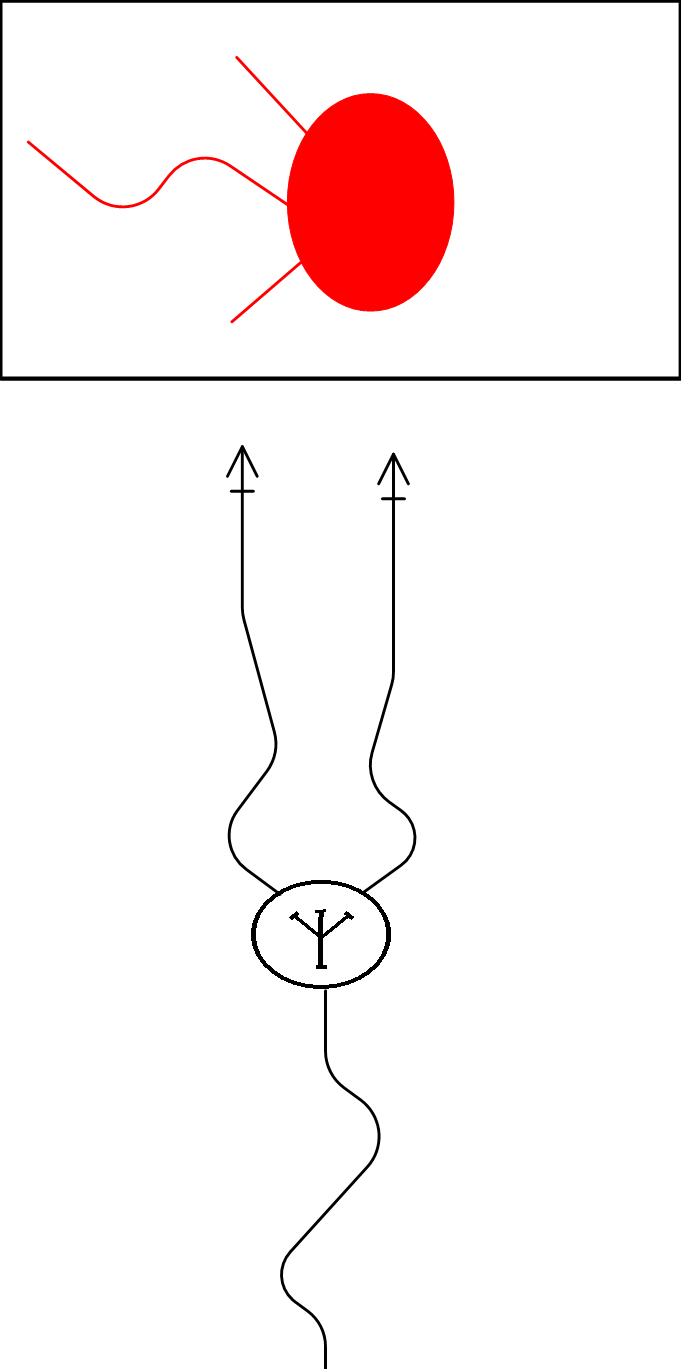 str. 11
Formy gaszenia pożaru - natarcie
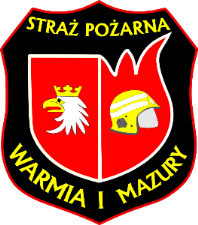 Natarcie oskrzydlające polega na podaniu prądów gaśniczych po jednej stronie (jednostronne), bądź po obu stronach frontu pożaru (dwustronne). 
	Natarcie oskrzydlające stosuje się w celu zawężenia czoła pożaru, gdy występują trudności z natarciem frontalnym.
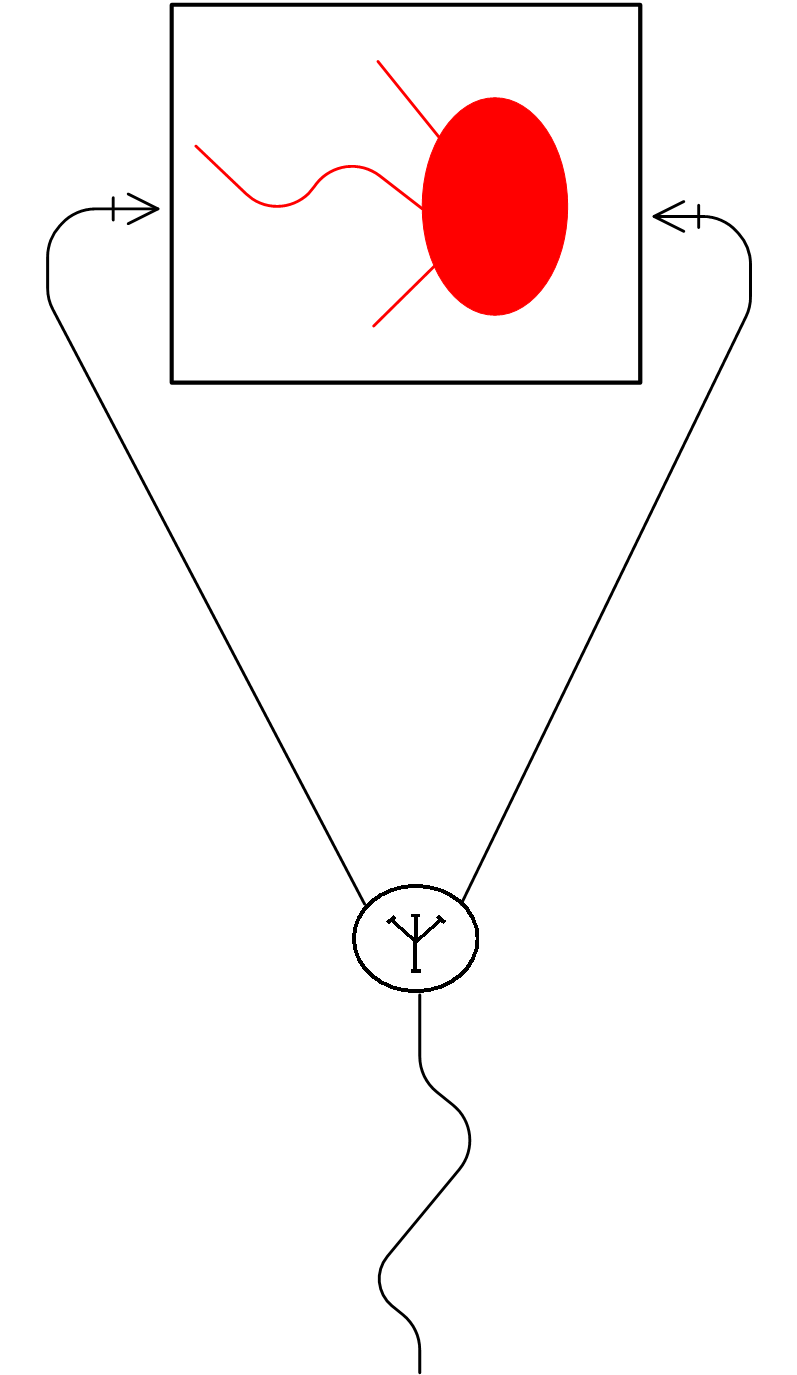 str. 12
Formy gaszenia pożaru - natarcie
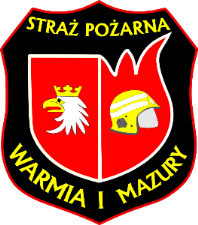 Natarcie okrążające polega na podaniu prądów gaśniczych na całym obwodzie pożaru. Ten typ natarcia jest najbardziej skuteczną formą działań gaśniczych jednak wymaga odpowiedniej ilości sił i środków na terenie działań.
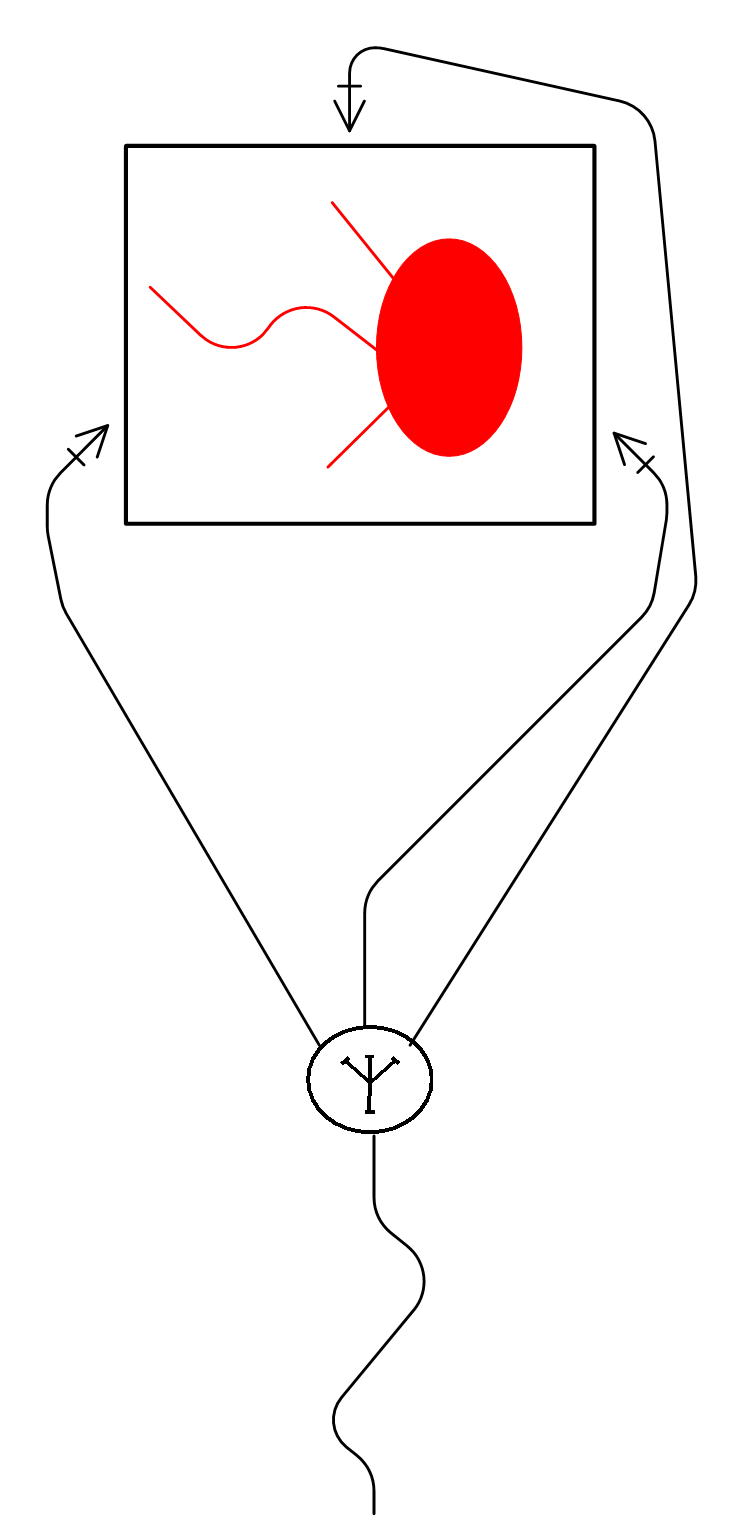 str. 13
Formy gaszenia pożaru - obrona
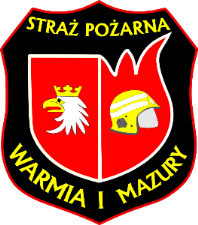 Obrona jest to druga forma działań gaśniczych polegająca na działaniu środkami gaśniczymi na obiekty zagrożone pożarem. Celem jest niedopuszczenie do rozprzestrzeniania się pożaru.
Obronę dzielimy na:
obronę bliższą, która polega na podaniu środków gaśniczych na obiekty bezpośrednio zagrożone pożarem,
obronę dalszą polegającą na ochronie obiektów pośrednio zagrożonych przez pożar.
str. 14
Formy gaszenia pożaru - obrona
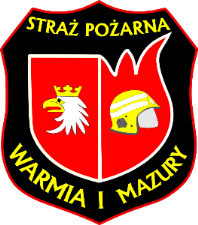 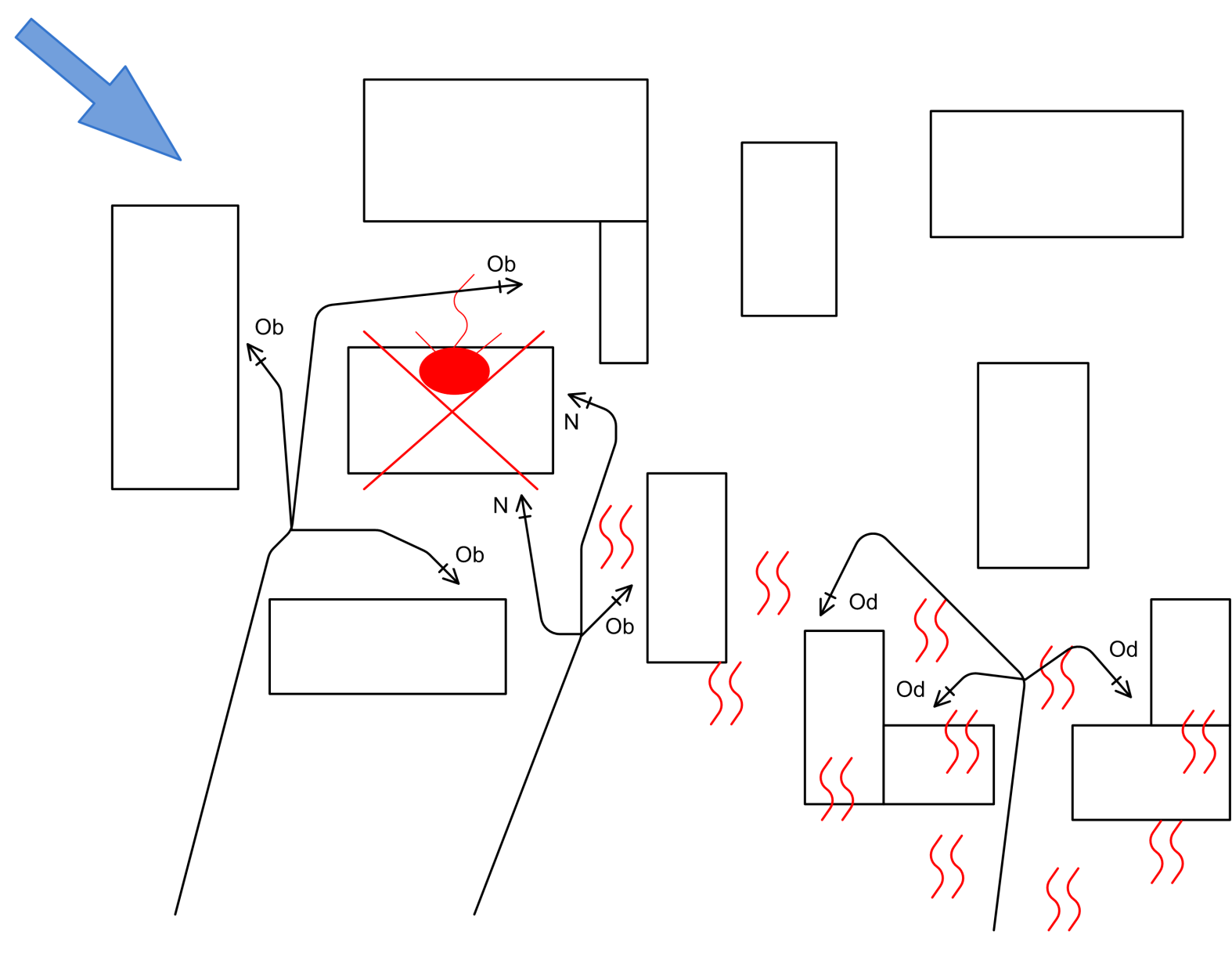 Formy działań gaśniczych
N- natarcie
Ob – obrona bliższa
Od – obrona dalsza
str. 15
Formy gaszenia pożaru - obrona
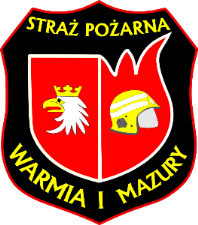 Formy działań gaśniczych przy pożarach wewnętrznych
N – natarcie
Ob – obrona bliższa
Od – obrona dalsza
P – działania połączone
str. 16
Formy gaszenia pożaru – działania połączone
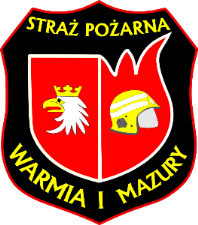 Działania połączone 

	Ze względu na to, że obie formy działań (natarcie i obrona) prowadzone są przy pomocy tego samego sprzętu gaśniczego oraz bardzo łatwo przejść z jednej formy do drugiej powszechnie podczas zwalczania pożarów stosuje się kombinację tych form czyli działania połączone.
str. 17
Lokalizacja i likwidacja pożaru
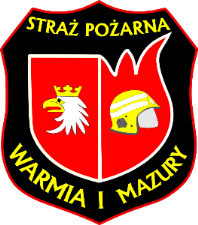 Lokalizacja pożaru

	Jest to zespół działań mających na celu ograniczenie rozprzestrzeniania się pożaru oraz stworzenia takich warunków do jego likwidacji.
	Proces lokalizacji pożaru trwa od momentu podania pierwszego prądu gaśniczego do chwili opanowania sytuacji pożarowej, ale nie całkowitego ugaszenia.
str. 18
Lokalizacja i likwidacja pożaru
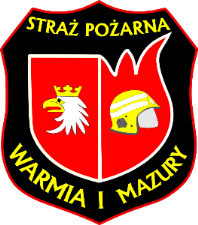 Likwidacja pożaru

	Jest to zespół działań mających na celu ugaszenia pożaru poprzez przerwanie procesu spalania i niedopuszczenie do ponownego zapalenia.
	Proces likwidacji pożaru trwa od momentu lokalizacji pożaru do chwili całkowitego ugaszenia.
Szyki stanowisk bojowych
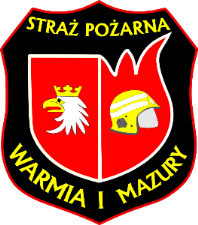 Szyk bojowy - rozmieszczenie stanowisk bojowych do wykonania wspólnych czynności w danym ugrupowaniu bojowym.
Szyk frontalny - ustawienie stanowisk bojowych wzdłuż linii frontu pożaru.
Szyk oskrzydlający jedno lub dwustronny - rozmieszczenie stanowisk bojowych z jednego
lub dwóch skrzydeł pożaru z zadaniem zawężania frontu pożaru.
Szyk okrążający - rozmieszczenie stanowisk bojowych wzdłuż obwodu pożaru
19
Szyki stanowisk bojowych
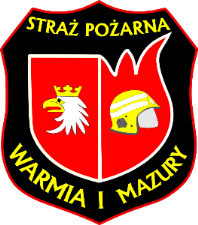 Szyk "kątem w przód" lub "kątem w tył" - ustawienie stanowisk tak, by najdalej wysunięte torowały drogę dla pozostałych.
Szyk "występ w lewo" lub "występ w prawo"- działania stosowane przy intensywnie rozprzestrzeniającym się pożarze polegające na ustawieniu stanowisk skośnie do kierunku przemieszczania się ich z zadaniem zbijania płomieni i torowaniu drogi dla stanowisk dogaszających.
Szyk piętrowy - działania polegające na ustawieniu stanowisk bojowych na różnych poziomach
20
str. 21
BIBLIOGRAFIA
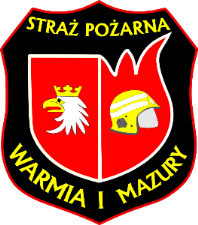 Bielicki P.P., Taktyka działań gaśniczych dla słuchaczy kursu kwalifikacyjnego szeregowych PSP. Warszawa 2004.
Bielicki P.P., Hegyi P. Kurs strażaków ratowników OSP „Taktyka gaszenia pożarów”.
Pobrano 18.02.20016 z www.os-psp.olsztyn.pl
Pobrano 18.02.20016 z www.os-psp.olsztyn.pl
str. 22
INDEKS MATERIAŁÓW POBRANYCH Z INTERNETU
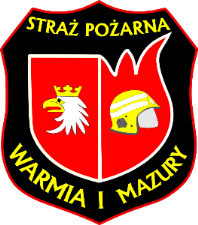 Zdjęcie 1: Pobrano 10.03.2016 z www.pl.forwallpaper.com
Zdjęcie 2: Pobrano 18.02.2016 z www.os-psp.olsztyn.pl
Zdjęcie 3: Pobrano 10.03.2016 z www.szamotuly.psp.wlkp.pl
Zdjęcie 4: Pobrano 10.03.2016 z www.szamotuly.psp.wlkp.pl
Zdjęcie 5: Pobrano 10.03.2016 z www.szamotuly.psp.wlkp.pl
Pobrano 18.02.20016 z www.os-psp.olsztyn.pl
Pobrano 18.02.20016 z www.os-psp.olsztyn.pl